SESSION SIX
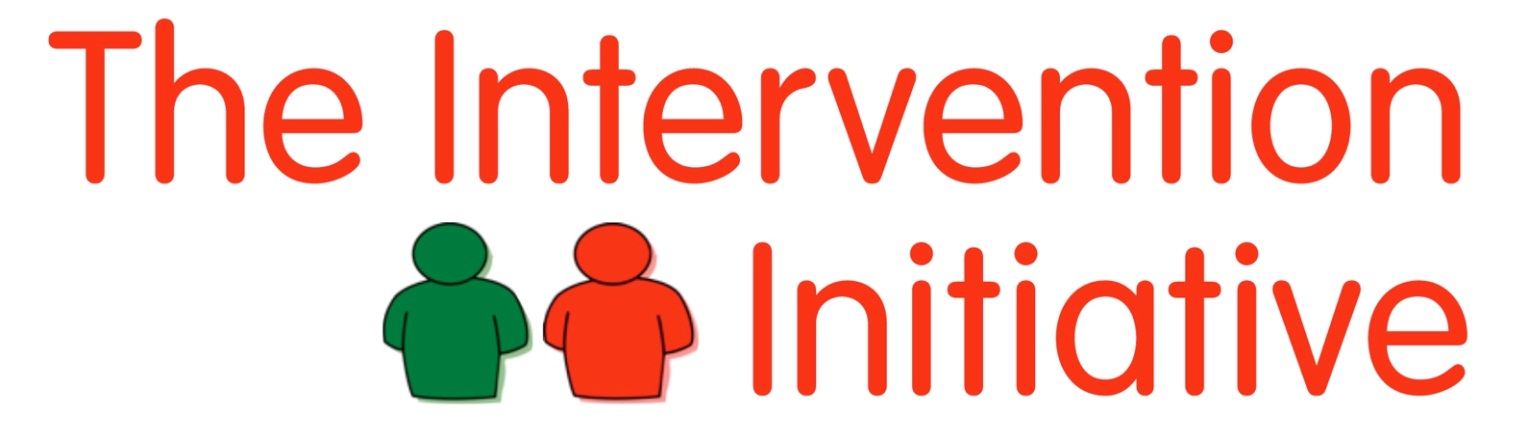 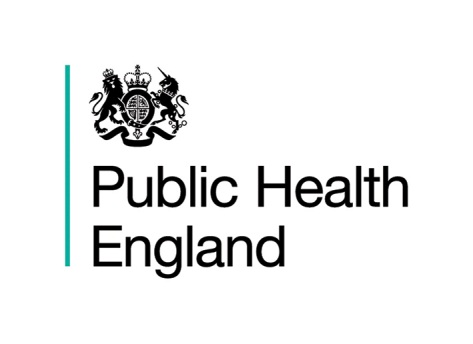 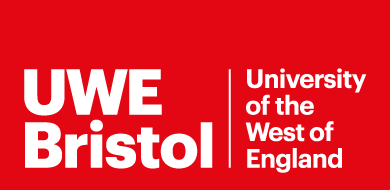 Session SixPractical Intervention Part One
This is not okay, you need to stop this now.
I want to intervene
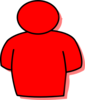 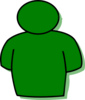 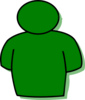 Two kinds of learning
Experiential
(practical)
Didactic
Stages
Safe space

Scripted roleplay

Improvising
We will be learning and working together as a group in this programme
Some of the material we will be discussing will be sensitive and some of us will have had personal experience of the things we discuss
We will all be be respectful of personal emotions as we learn
Some ground rules
Confidentiality
Appropriate language
Attendance
Communicating with the facilitator


Please be aware that we will be talking about sensitive issues and issues that might have affected you or people you care about. If you feel uncomfortable or upset it is fine to leave the space. Facilitators will understand and are trained to help you.
Unconscious on the sofa
A group of 8 male students have been out drinking.  
They return to their shared house with friends and continue drinking.  
One of the men passes out unconscious, lying face down on the sofa. 
One of the party encourages the group to pull down his trousers and underwear.  
A marker pen is produced, intending to draw a face on the man’s buttocks.  
It will be suggested that a straw should be used for a nose of the face, and the straw should be inserted into the unconscious man’s anus and photographs/a video taken.
These can then be published online for a laugh.
Intervention points ★
A group of 8 male students have been out drinking.  
They return to their shared house with friends and continue drinking.  
One of the men passes out unconscious, lying face down on the sofa. ★
One of the party encourages the group to pull down his trousers and underwear. ★ 
A marker pen is produced, intending to draw a face on the man’s buttocks. ★
It will be suggested that a straw should be used for a nose of the face, and the straw should be inserted into the unconscious man’s anus ★ and photographs / a video taken. ★
These can then be published online for a laugh. ★
Bystander Techniques
Decide to Intervene
During the incident
Indirect
(to the bystander)
Direct
(to the offender)
OR
After the incident
Assess norm
Engage allies & bystanders
Make a plan
Develop a support for next step
Offer support to the victim
Confrontation:
	Set limits or express feelings
Change the focus:
	Non-participation
	Change the subject
	Interrupt / distract
Change the person/shift attitudes
Adapted from Berkowitz, A. (2013). A Grassroots’ Guide to Fostering Healthy Norms to Reduce Violence in our Communities: Social Norms Toolkit.  USA: CDC.
Online at http://www.alanberkowitz.com/Social_Norms_Violence_Prevention_Toolkit.pdf